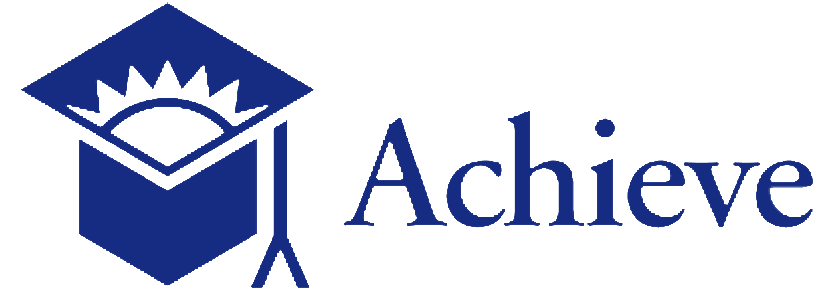 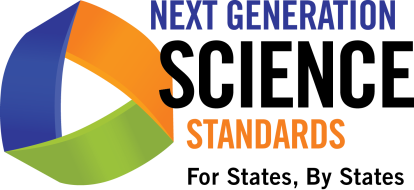 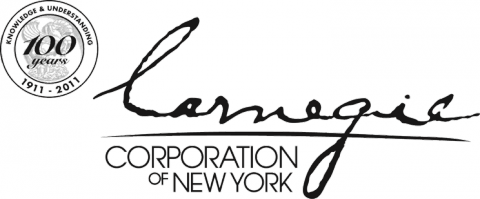 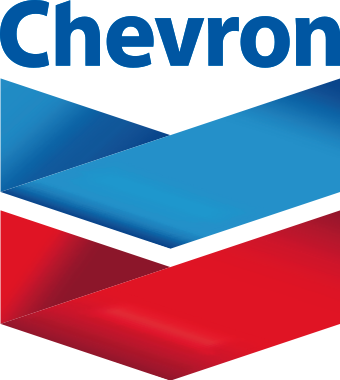 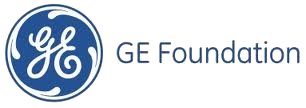 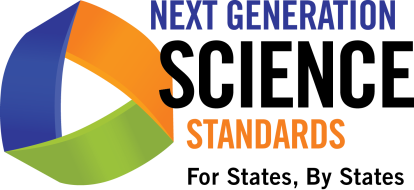 Science Education:
Facts and Trends in High School, 
College, and Career
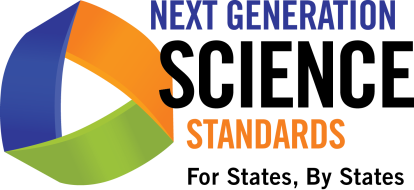 The National Look
Trends in science course-taking using High School Transcript Study (1990, 2000 & 2009) data
High School Science Course-taking
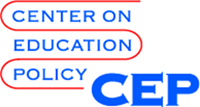 [Speaker Notes: This trend was also true of chemistry, physics, and geology/earth science.
Almost all students (more than 90%) took biology, lower percentages took chemistry, and a minority took physics or geology/space science. This was true in 1990 as well as in 2009. 
The percentages of students taking geology/earth science is strikingly low, given the bright outlook for careers in this area.]
STEM-related CTE Course Credits
The percentage of high school graduates taking STEM-related career and technical education courses in high school has remained steady or decreased.
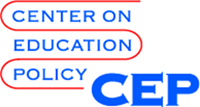 [Speaker Notes: Some students receive science instruction through career and technical education courses. 
A recent NCES study showed a decline in such course-taking going back to 1990, with an accompanying increase in other core subjects (NCES, 2013). 
Bring a hard copy of the report for audience members interested in statistical significance in the tables in this section.]
AP, IB, and Other Honors Courses
The percentages of students taking Advanced Placement, International Baccalaureate, or other honors science courses have risen, especially in biology.
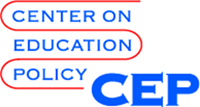 [Speaker Notes: Advanced biology is taken most often, followed by chemistry and then physics. Growth in percentages of students taking advanced biology was greater than for chemistry or physics.]
Science Course-taking by Race/Ethnicity
The percentage of white, black, Latino, and Asian students taking science courses increased.
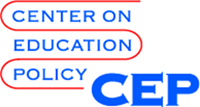 [Speaker Notes: Gaps between subgroups are still large. Significantly smaller percentages of black and Hispanic high school graduates have taken chemistry and physics than white students. Larger percentages of Asian students have taken these courses than white students.
Gaps among subgroups in biology course-taking are small or nonexistent because, as shown earlier, almost all high school graduates have taken biology.]
Gaps in Science Course-taking by Race/Ethnicity
There are significant gaps among racial/ethnic subgroups of students taking a science curriculum consisting of biology, chemistry, and physics.
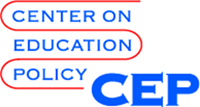 [Speaker Notes: Data is  shown in the previous slide and illustrated here.]
Science Course-taking by Gender
Overall, more male students completed a curriculum that includes biology, chemistry and physics than did their female counterparts.
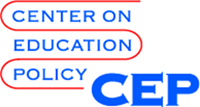 [Speaker Notes: Patterns in science course-taking differ between high school graduates. 
While more female graduates of 2009 took chemistry, more male students took physics.]
Science Course-taking by SES
For this analysis, a highest-income school was defined as one where fewer than 25% of students were eligible for free/reduced lunch, whereas a lowest-income school was one where more than 75% of students were eligible. 1990 was not included because of insufficient data.
The gap in science course-taking between the highest- and lowest-income schools widened, except in biology.
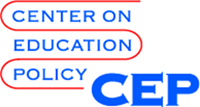 [Speaker Notes: For this analysis, a highest-income school was defined as one where fewer than 25% of students were eligible for free/reduced lunch, whereas a lowest-income school was one where more than 75% of students were eligible. 1990 was not included because of insufficient data.
In 2000, there were no differences in the percentages of graduates taking various science courses.
In 2009, more graduates from the highest-income schools took physics, and more completed the sequence of biology, chemistry and physics, compared to graduates of low-income schools.]
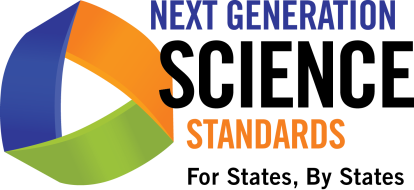 The High School Look
Trends in science graduation requirements
Science Credit Requirements for a Standard High School Diploma
Most states (30) require a minimum of three science credits to graduate high school with a standard diploma.
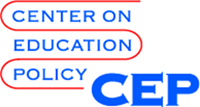 [Speaker Notes: Course credits are measured in Carnegie Units
Seven states require a minimum of 4 science credits to graduate high school with a standard diploma.]
Science Course Requirements for a Standard High School Diploma
Note:  Sixteen states  do not require specific courses  and  11 state require certain courses from a series (for example, on state requires biology, physics or chemistry , and a third additional science credit.
More states require students to complete a biology course to earn a standard diploma than other types of science courses, such as chemistry or physics.
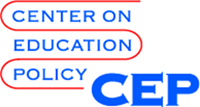 [Speaker Notes: It might be important to note that these are only titles and do not reflect the content of the various state standards or the actual material that is covered in classrooms. 
States may require more than one subject for graduation so many states are counted more than once and others, that don’t have science course graduation requirements are not represented. 
Relative to the High School Transcript Study, students might be taking more biology courses because this is the most common science requirement for high school graduation. 
“Student option” means that states require students to select science courses from a list of options. For example, in one state, students must complete at least two of the three required science credits from courses in biology, chemistry or physics.]
States Requiring Science Exit Exams between 2002 and 2014
In 2002, three states required a biology exit exam; by 2014, six states administered such an exit exam.
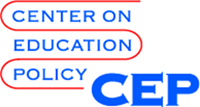 [Speaker Notes: The three states: Maryland, Mississippi, and Tennessee
The six states: Alabama, Louisiana, Maryland, Mississippi, and Oklahoma and Texas
Consistent uptick in biology exit exams.]
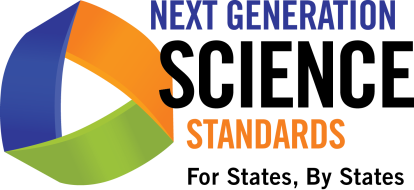 The College Admissions Look
Trends in science requirements for college admissions
4-year Postsecondary Sample by Governance
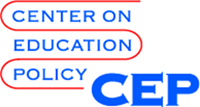 [Speaker Notes: The sample for college admissions was drawn from states and postsecondary institutions and analyzed by governance structure. 
For our sample of institution-level governance public 4-year universities and colleges we sampled the two schools in each state with the highest enrollment rates. 
For our sample of highly selective private 4-year universities and colleges we used the US News & World Report rankings for 2014.]
Four-Year Public and Private Postsecondary Science Requirements by Credit
12 out of 28 public colleges and universities in our sample require three credits; 2 of the 22 private universities and liberal arts colleges require or recommend three science credits
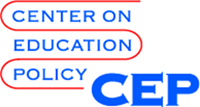 [Speaker Notes: ONLY 4 PRIVATE SCHOOLS REQUIRE A SET NUMBER OF CREDITS

Private schools usually don’t have requirements, indeed most of the schools in our sample recommended a specific number of science credits—those institutions were included in this number
Holistic view of student achievement 
Science classes are still important to the admissions process. 
These institutions still look at the rigor of a student’s classes.
Four states out of six, in the sample, require a minimum of three credits of science in high school for admission to their colleges/universities. 
Nine colleges or universities, in our sample of 22, require a minimum of two science credits for admission from high school.]
Four-Year Public and Public Postsecondary Science Requirements by Course
The most commonly required science course for admission into a public college or university in our sample is a laboratory science course.  These types of courses could incorporate any science subject or a combination of subjects.
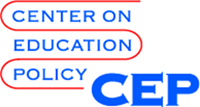 [Speaker Notes: Three states in our sample allow students to select courses from biology, chemistry, and/or physics.]
Two-Year Public Postsecondary Science Admissions Requirements
Twelve of the eighteen two-year colleges in the sample do not have specific science course requirements for admission into the college.
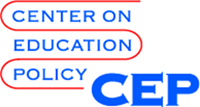 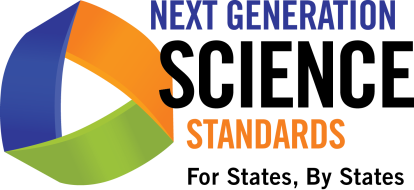 The College Major Prerequisite Look
Trends in science recommendations and requirements for STEM majors
Sample Postsecondary Institutions for STEM major prerequisites
[Speaker Notes: Sample looked at 5 institutions from each state, 4 four-year and 1 two-year.]
Sample Postsecondary Institutions for STEM major prerequisites (continued)
STEM majors: Chemistry, Computer Science, Electrical Engineering, Environmental Science, Life Sciences/Biology,                       Petroleum Engineering, and Physics.
[Speaker Notes: For-profits in sample are: Brown-Mackie College, DeVry University, ITT Technical Institute, Kaplan College, Sanford-Brown Institute]
High School Science Recommendations and Requirements for STEM Majors
In general, two-year community and technical colleges do not require or have specific recommendations about high school science courses. 

Where course taking information was available for the sample of for-profit institutions used in this study, the major providers do not require or have specific recommendations about high school science courses.
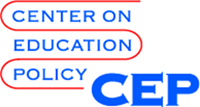 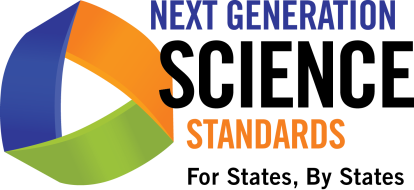 Science in “Bright Outlook” Careers
Trends in STEM careers using Department of 
Labor’s ONET database
[Speaker Notes: CEP developed a sample comprised of 100 careers (50 STEM and 50 non-STEM) from the Department of Labor’s ONET  database. 
The analysis focused on jobs/careers designated by ONET as “bright outlook,” meaning that opportunities in these careers are currently very robust and/or expected to grow rapidly over the next several years.]
ONET Job Zones
Zone 1: Little or no preparation needed

Zone 2: High School Diploma

Zone 3: Training in vocational school, related on-the-job experience, or an associate’s degree

Zone 4: Four-year bachelor’s degree

Zone 5: Graduate school (a master’s, Ph.D., M.D., or J.D.)
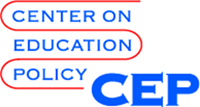 [Speaker Notes: Achieve places the threshold for College and Career Readiness at Zone three.]
Zone Sample Selection
A comparison of both STEM and non-STEM careers in our sample shows that STEM careers generally require higher levels of preparation than non-STEM careers.
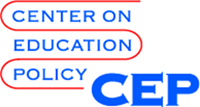 [Speaker Notes: A comparison of both STEM and non-STEM careers in our sample shows that STEM careers generally require higher levels of preparation than non-STEM careers. 
The majority of STEM careers fall into Zones 4 and 5, requiring a four-year college or graduate degree. In contrast, non-STEM jobs are more evenly distributed across zones 2-5, requiring anywhere from a high school diploma up through graduate school.]
Knowledge Needed for Bright OutlookSTEM and Non-STEM Jobs
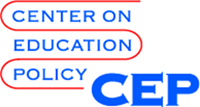 [Speaker Notes: Across all types of jobs, knowledge of the English language and mathematics were rated most important.  
For STEM jobs, biology, physics, and production and processing were also rated highly important. 
ONET science-related areas of knowledge for bright outlook careers:  Mathematics; Computers and Electronics; Engineering and Technology; Design; Biology; Physics; Production and Processing; Transportation; Mechanical; and Medicine and Dentistry.]
Most Important Knowledge Areas for Zone 4 and 5 Jobs.
For Zone 4 jobs: Mathematics, Computers and Electronics, Engineering and Technology, and Design 

For Zone 5 jobs: Mathematics, Biology, 
    Computers and Electronics, and Medicine and Dentistry
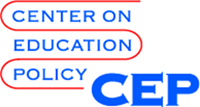 [Speaker Notes: English language rated as most important in all job zones, except zone 1 (which is customer service). 
In all job zones, three to five of the ten most essential knowledge areas are science-related.]
Most Important Skills for Bright Outlook Jobs
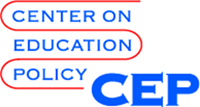 [Speaker Notes: Using the same procedure as described above for knowledge areas, the most important skills across all types of jobs are active listening, critical thinking, speaking, and reading comprehension.
The main difference between the lists of important skills for STEM and non-STEM jobs is that for STEM jobs, science and math skills are rated as highly important.]
Major Points to Take Away
More high school students are taking more science courses but gender and race/ethnicity gaps still exist. 

High school science course requirements and college admissions science requirements are not well aligned.  

There is still work to be done to ensure students are well prepared for STEM majors and to ensure that minority, low income and female students enter and remain in the STEM pipeline.
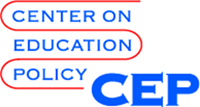 Major Points to Take Away
The ONET database points out the overlap between the knowledge and skill areas that are deemed important for career success and the content knowledge/skills/practices embedded in the NGSS. 

The NGSS supports what research has made clear: Students need to engage in science and engineering practices as they learn content. The high-level thinking skills, communication skills, and argumentation from evidence practices within the NGSS align well with the skills requirements needed for bright outlook careers as defined by ONET.
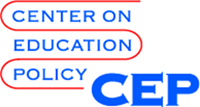 Major Points to Take Away
Knowledge and skills in STEM-related areas is a valuable commodity in the bright outlook job market, even beyond just STEM careers.

A rigorous science curriculum based on the NGSS can provide all students with the kind of foundational knowledge and skills they need to pursue bright outlook careers in both STEM and non-STEM fields.